Центр патриотического воспитания спортсменов и школьников – «Патриот»
Инновационный социальный проект 
МБОУ СОШ № 76 МИП (второй год)
https://school76.centerstart.ru/node/385
ЦЕЛИ:
Вовлечение большего числа спортсменов и школьников в патриотическую работу;
Развитие доступных площадок для занятия поисково-проектной деятельностью;
Массовое участие школьников в общественной жизни школы и общества.
Задачи:
Провести мониторинг девиантного поведения спортсменов и школьников;
 Разработать методику интеграционного взаимодействия;
Согласовать график проведения совместных мероприятий;
Подготовить проведение спортивно-интеллектуального фестиваля на площадке МБОУ СОШ №76
Мониторинг девиантного поведения
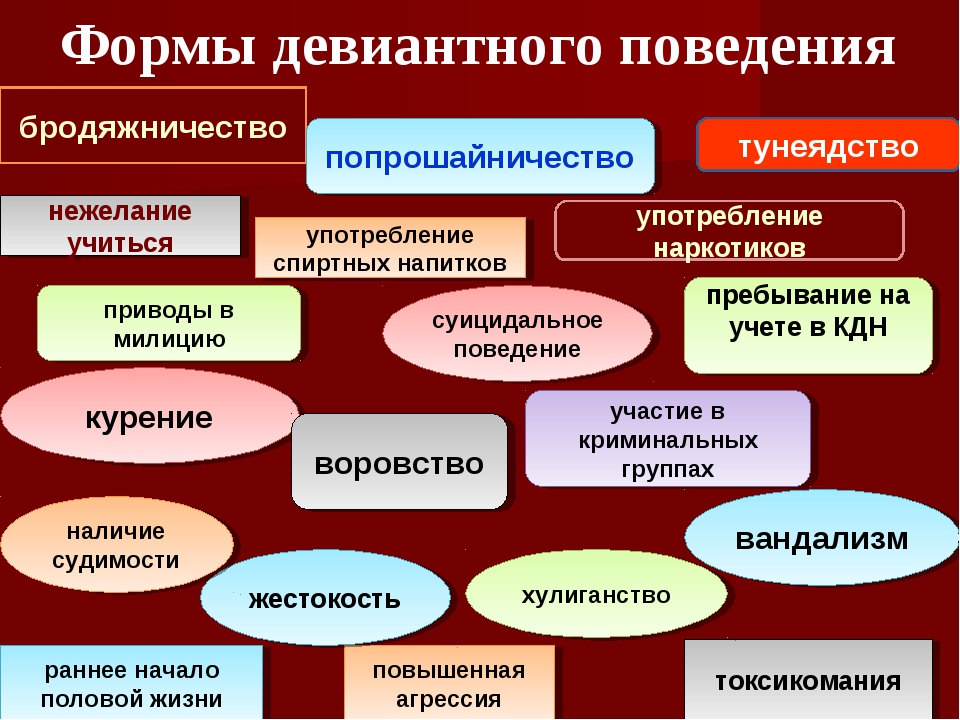 Интеграционное ВЗАИМОДЕЙСТВИЕ
Центр гражданского воспитания молодежи Кубани
Центр патриотического воспитания спортсменов и школьников
Кубаньпатриотцентр
Центр патриотического воспитания молодежи
Российское движение школьников (указ Президента РФ №536 ОТ 29.10.15 «о создании общероссийской общественно-государственной детско-юношеской организации «Российское движение школьников»»
Таким образом должна быть достигнута цель - развитие доступных площадок для массового занятия патриотической деятельностью спортсменов и школьников
Сектор административно-воспитательноцй работы
Центр ПАТРИОТ
Сектор патриотического воспитания
Сектор волонтерской работы
Сектор «ИССЛЕДОВАТЕЛЬ
Юнармейский сектор